SAE : Indiquer ici le nom de la SAE
Compétence : Indiquer ici la compétences entraînée au travers de la SAE
36
37
38
39
40
41
42
43
44
45
46
47
48
49
50
51
52
Indiquez ici : RA 1 (Volume horaire-Type)
Indiquez ici : RA 2 (Volume horaire-Type)
RA
(à positionner sur la ligne du temps afin d’outiller correctement l’étudiant)
Indiquez ici : RA 3 (Volume horaire-Type)
Indiquez ici (éventuellement) : RA mise à disposition de l’étudiant non « maquettisée » (exemple : conférence, cours moodle années N-1, MOOC, etc…)
CM1 : Vol. horaire
Présentation
Anticiper
TD1 :
(Indiquez ici le vol horaire et le thème de la séance)
TD2 : (Indiquez ici le vol horaire et le thème de la séance)
TD4 : (Indiquez ici le vol horaire et le thème de la séance)
Réaliser
Séances
Tutorat 2 : (Indiquez ici le vol horaire et le thème de la séance)
TD3 / Tutorat 1 : (Indiquez ici le vol horaire et le thème de la séance)
Réguler
Indiquez ici le temps de travail en autonomie approximatif après le CM de présentation
Indiquez ici le temps de travail en autonomie pour la réalisation des tâches ou livrables intermédiaires (n’oubliez pas d’indiquer le volume horaire dédié au stage s’il y a lieu)
TAE réalisation de tâches
TAE
Indiquez ici le temps dédié à la rédaction du carnet de bord (et autres traces permettant la réflexivité de l’étudiant)
Livrables
formatifs
Indiquez ici le livrable intermédiaire 2
Indiquez ici le livrable intermédiaire 1
Indiquez ici le livrable final (quel support pour certifier que l’étudiant a bien relevé le défi?)
Rendus
Soutien à la réflexivité
version finale
Livrables
finaux
Soutien à la réflexivité version 2
Indiquez ici le support demandé à l’étudiant pour soutenir sa réflexivité – version intermédiaire 1 (ex : carnet de bord, portfolio)
Analyse Réflexive
Mode d’emploi du gabarit
Toutes les parties grisées doivent être supprimées et remplacées par l’information à indiquer. Les blocs correspondant aux séances sont à adapter en fonction de leur nombre, volumes , et type (CM, TD, TP, Tutorat). Le positionnement des blocs sur l’échelle du temps doit être ajusté. Ces deux derniers éléments faciliteront l’élaboration de l’emploi du temps.
Scénarisation
La scénarisation répond à la question : Comment la SAE va-t-elle se dérouler sur le semestre (ou l’année) ?
Bandeau des semaines calendaires
Le bandeau calendaire facilite la projection temporelle des temps dédiés (RA, Séances d’accompagnement à la SAE, rendus intermédiaires ou livrables attendus, etc…). Il doit être modifié en fonction de la durée et du positionnement de la SAE (semestre, année, etc…).
Ressources associées (RA)
La planification des ressources associées (RA) permet d’outiller correctement l’étudiant en alignant dans l’emploi du temps les enseignements ressources au déroulement du projet.
Séances
La planification des séances d’accompagnement des étudiants à la SAE permet de répondre à un cahier des charges indispensable à l’APC : identifier des temps dédiés à l’anticipation, à la réalisation et à la régulation de l’action.
ANTICIPATION
REALISATION
REGULATION/INTEGRATION
Temps dédiés à
l’introduction de la situation (élément déclencheur),
l’appropriation des critères d’évaluation de la compétence (résultat ET processus) par les étudiants
la préparation d’un plan de travail (anticipation des actions à mener et des résultats attendus)
Temps dédiés à :
la réalisation des tâches, imposant de mobiliser les connaissances,
la verbalisation et la justification par l’étudiant de ses démarches,
la production du ou des livrable(s) intermédiaire(s) et terminal(aux)
Temps dédiés à :
la régulation des actions et démarches de l’étudiant (préciser les interactions prévues avec les pairs, l’enseignant/le tuteur et leur nature : dépannage, indices, ressources, etc.) 
identifier les apprentissages réalisés dans le cadre de la SAE
identifier ses forces, ses faiblesses ou les difficultés rencontrées et les moyens pour y pallier
favoriser le transfert : identifier d’autres situations dans lesquelles les connaissances et les compétences sont susceptibles d’être mobilisées.
Travail en autonomie de l’étudiant (TAE)
Evaluer le travail de l’étudiant (en heure) en dehors des temps dédiés aux face à face pédagogiques permet de rendre le défi réalisable ou faisable par l’étudiant et d’accorder à la SAE le nombre de crédits (ects) en cohérence avec le temps de travail total étudiant - pour rappel : 1 ects = 25 à 30 heures de travail total (face à face pédagogique + travail en autonomie).
Rendus
La planification des rendus ou livrables attendus permet de suivre le travail de l’étudiant, de garder une trace de ses tâches et des étapes de régulation (rendus formatifs), d’indiquer le moment ou la tâche finale devra être produite (support de l’évaluation certificative) et de favoriser les processus de méta-cognition (analyse réflexive de l’étudiant dans le carnet de bord ou portfolio).
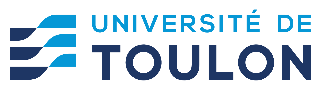 NCU
MisTraL
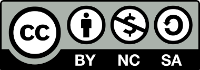 Contact : cellule-apc@univ-tln.fr